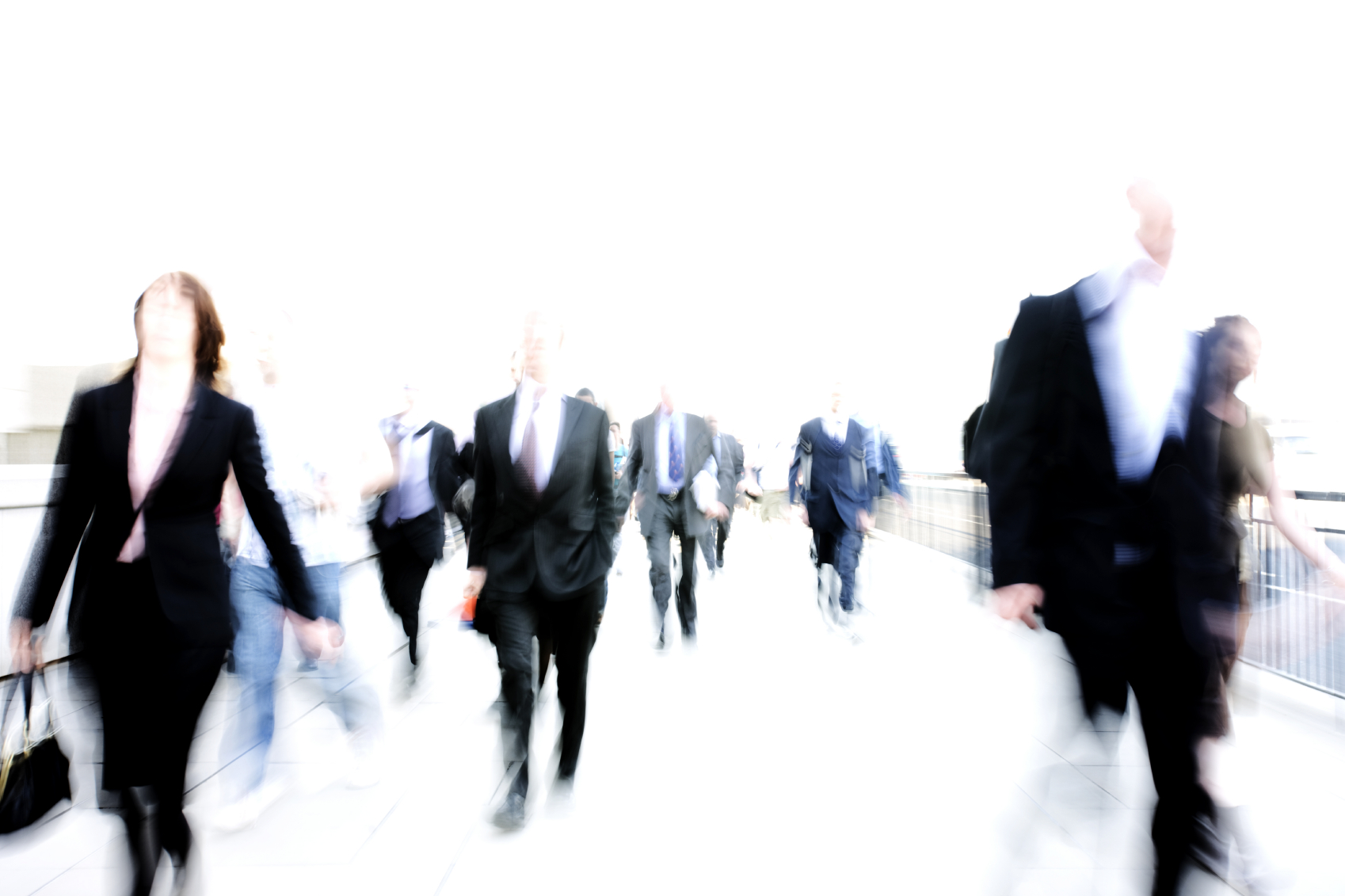 Stakeholders


Understanding Business 
Higher Business Management
Types of Stakeholders
EXTERNAL
These are Stakeholders from outside the business
INTERNAL
These are Stakeholders from within the business
There are two types of Stakeholders
Stakeholders
Internal Stakeholders
EMPLOYEES
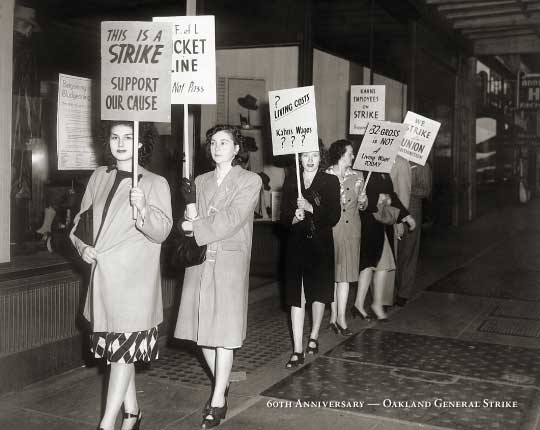 INFLUENCE
EMPLOYEES
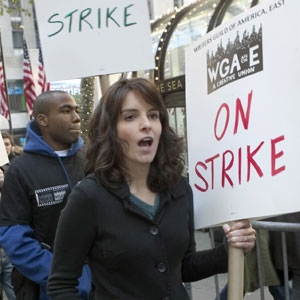 Industrial Action

Strike
Sit in
Overtime Ban
Work to Rule
Internal Stakeholders
MANAGERS
Internal Stakeholders
SHAREHOLDERS
Questions - 1
Some Key Terms
Name 3 Internal Stakeholders of an organisation. 
In your jotters:
Describe the Interest these Stakeholders may have in the organisation.
Explain what influence each of these Stakeholders may have over the organisation.
Your Task
Some Key Terms
Use the worksheet and find out current or recent news stories which may affect Internal Stakeholders.
Stakeholders
External Stakeholders
SUPPLIERS
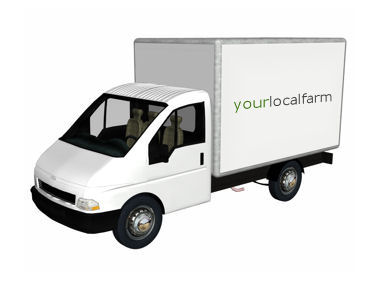 External Stakeholders
BANKS AND LENDERS
External Stakeholders
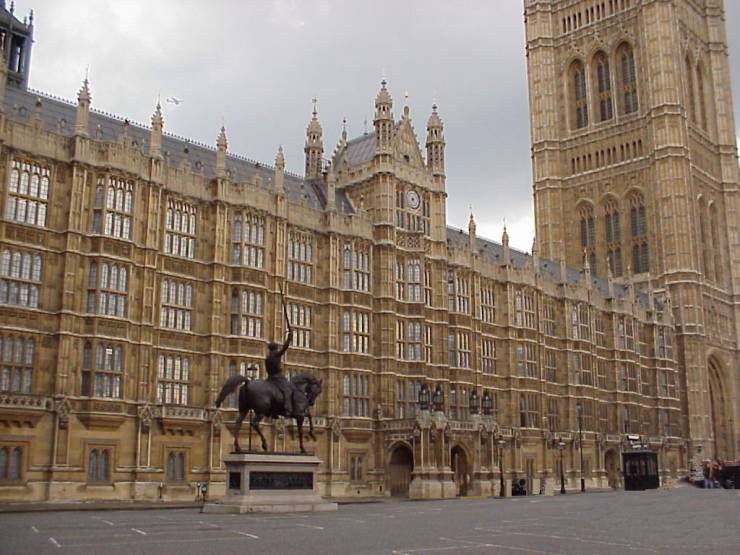 GOVERNMENT
INTEREST
[Speaker Notes: Philosophical enquiry technique with class, draw out conclusion and implication to form a cohesive answer]
External Stakeholders
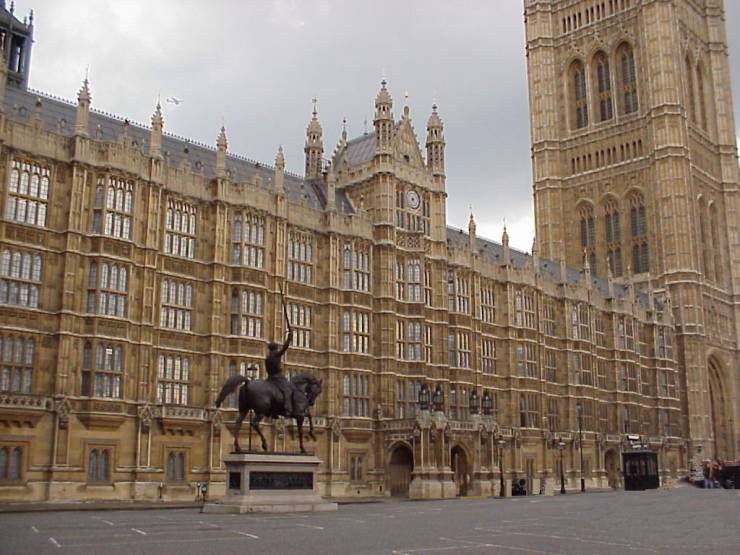 GOVERNMENT
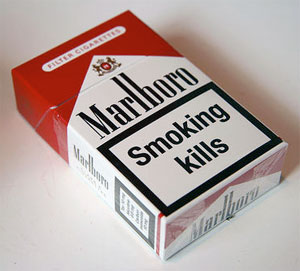 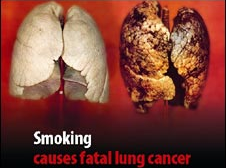 External Stakeholders
LOCAL COMMUNITY
External Stakeholders
CUSTOMERS
Questions - 2
Some Key Terms
Name 4 External Stakeholders of an organisation. 
In your jotters:
Describe the Interest these Stakeholders may have in the organisation.
Explain what influence each of these Stakeholders may have over the organisation.
Your Task
Some Key Terms
Use the worksheet and find out current or recent news stories which may affect External Stakeholders.
Exam Style Question
Describe the influence stakeholders could have on an organisation.
(5 Marks)
Exam Style Question
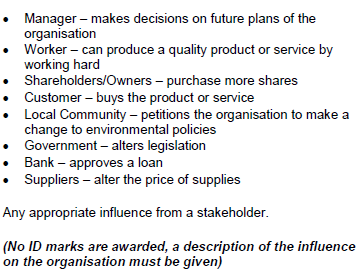 Exam Style Question
Identify 2 stakeholders, other than employees, that will be affected by the closure of a call centre. Describe their interest in the business.
(4 Marks)
Exam Style Question
(Customers) will be affected as they will no longer be able to (contact that particular call centre for help or advice and may not get as good customer service). 

(Banks) will be affected if the call centre has an outstanding loan.  They are (interested in the stability of the organisation and will be concerned as to whether or not the call centre can repay the loan). 

                                                                                                                   (4 Marks)
Social Implications of Business
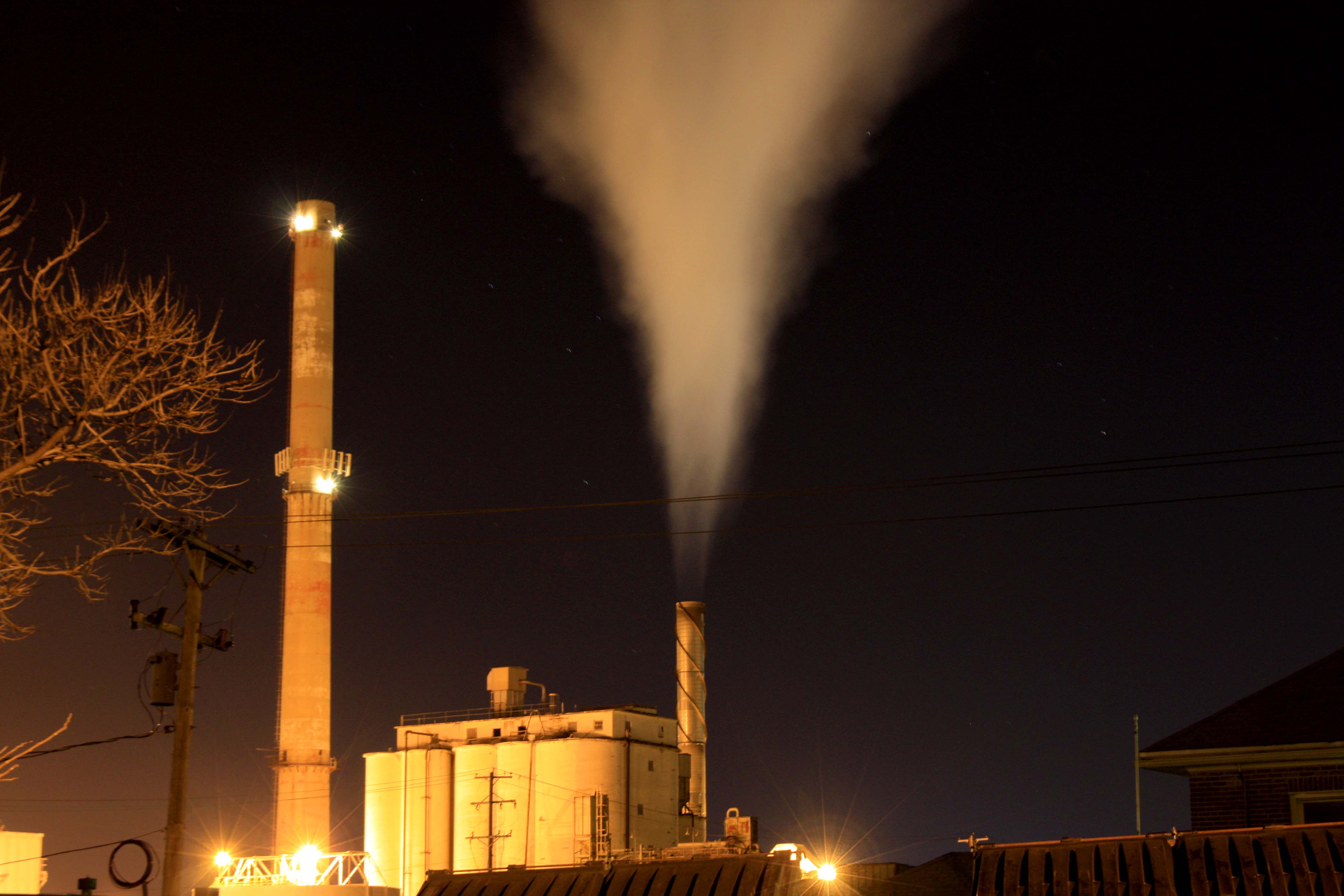 Would you be happy living next to this?
[Speaker Notes: Teacher Note

I find that explaining the concept of “social”, students can come up with some of these.  But you do need to explain these fully and bring them into as many topics as possible.  This can appear in an exam paper.  Try to use an example of something locally, eg the building of a new supermarket, cinema or leisure complex.  How some people think it is a “good” or “bad” idea.  Why is it good?  Why is it bad?]
Interdependence
Stakeholders
Why a stakeholder needs another stakeholder
Owners need employees to be as productive as they can
Owners need customers to buy products from them to make profit
Stakeholder Interdependence
Employees need owners to provide the necessary job training
Customers need owners to provide them with the product they want
Conflict
Stakeholders
Disagreements that can occur between different stakeholders
Managers will want to make high profits on goods and services
Managers may want to close a branch to save on staff wages
Stakeholder Conflict
Customers want the best quality for the cheapest price
Employees will want to keep their jobs
Exam Style Question
Explain how the interests of employees might conflict with 2 other stakeholders in the business.
(2 Marks)
Exam Style Question
Explain how the interests of employees might conflict with 2 other stakeholders in the business.
(2 Marks)
A business may be facing financial difficulties and to resolve this it may be necessary for the manager/owner to close a branch to save on staff wages however this will not be a popular decision with staff  as they could lose their jobs. 

Employees may want to reduce the number of hours that a shop is open (close on Sundays) however customers will not be happy with this as they are now used to retailers being open 7 days a week.